DKG McAllen 2023 Convention
Let Your Journey Be Fruitful!
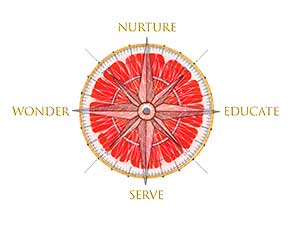 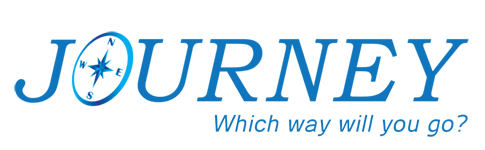 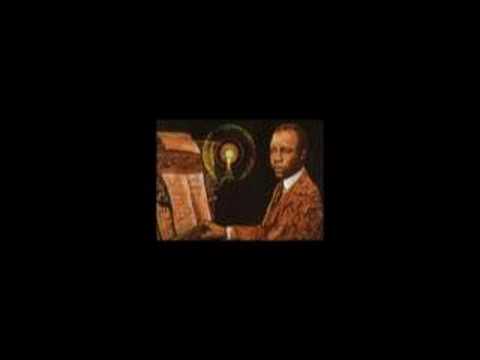 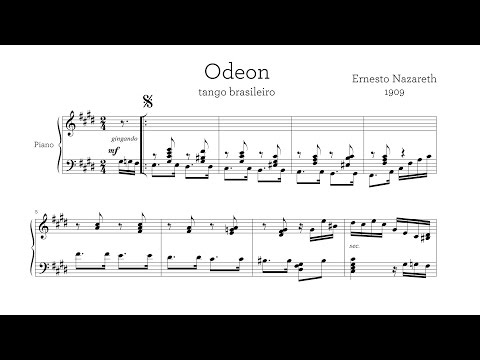 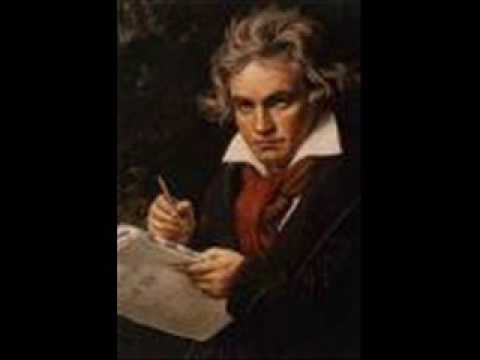 A Musical Journey: Creation, Preservation, and Integrating Music Interrelationships and the Impact on Cognitive Functions
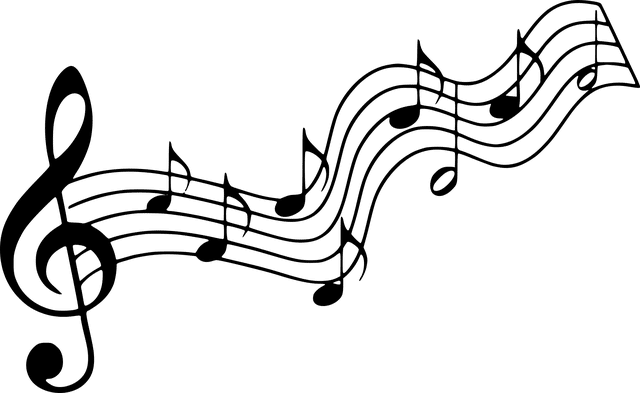 Questions? Dr. Cindy Katescindy@cindykates.comwww.CindyKates.com(409) 228-1998
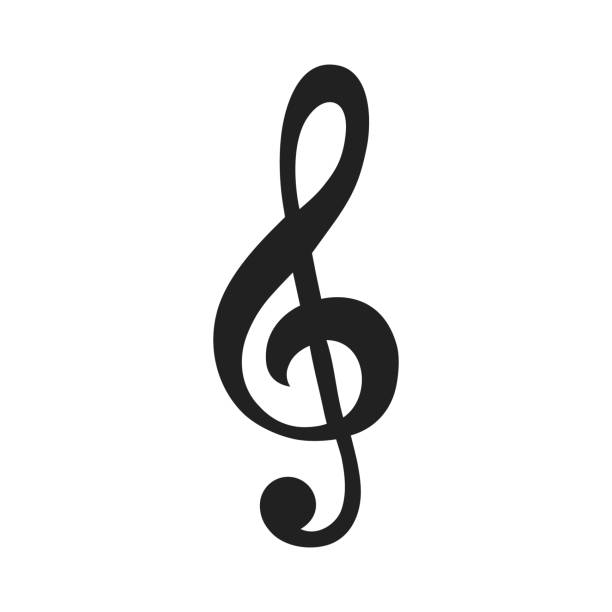 Topics Covered
Public Domain
Copyright Laws
Publishing Process
Cognitive Relations
Group Activity
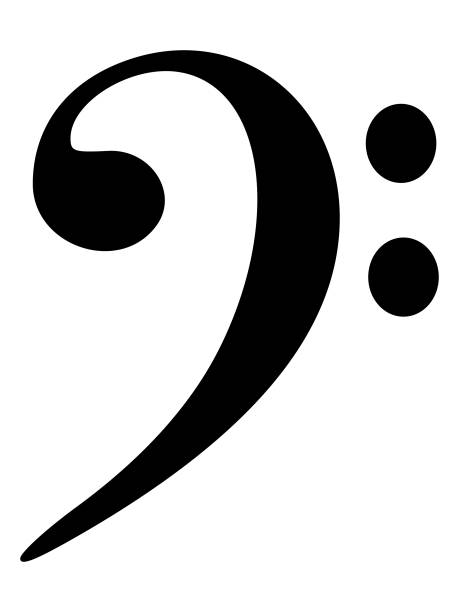 [Speaker Notes: (note - add more]
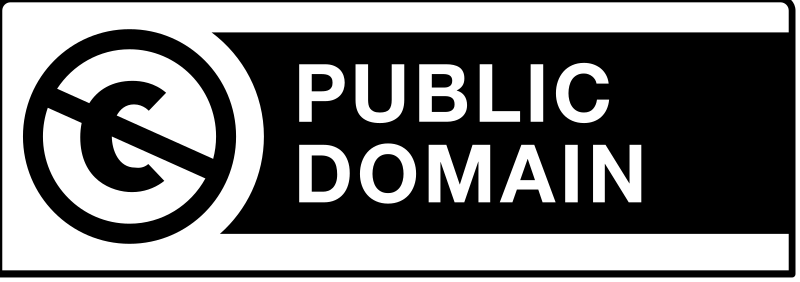 Public Domain
What is it?
Anything that is not protected under Copyright Laws
Not protected by intellectual property laws (copyright, trademark, or patent laws)
Anything published on or before 1/1/1924 is in the Public domain
Government paperwork or images are also in the public domain
Why learn it?
There have been instances where teachers use music in football game half-time performances and were sued for it
To be safe when using information for lesson plans
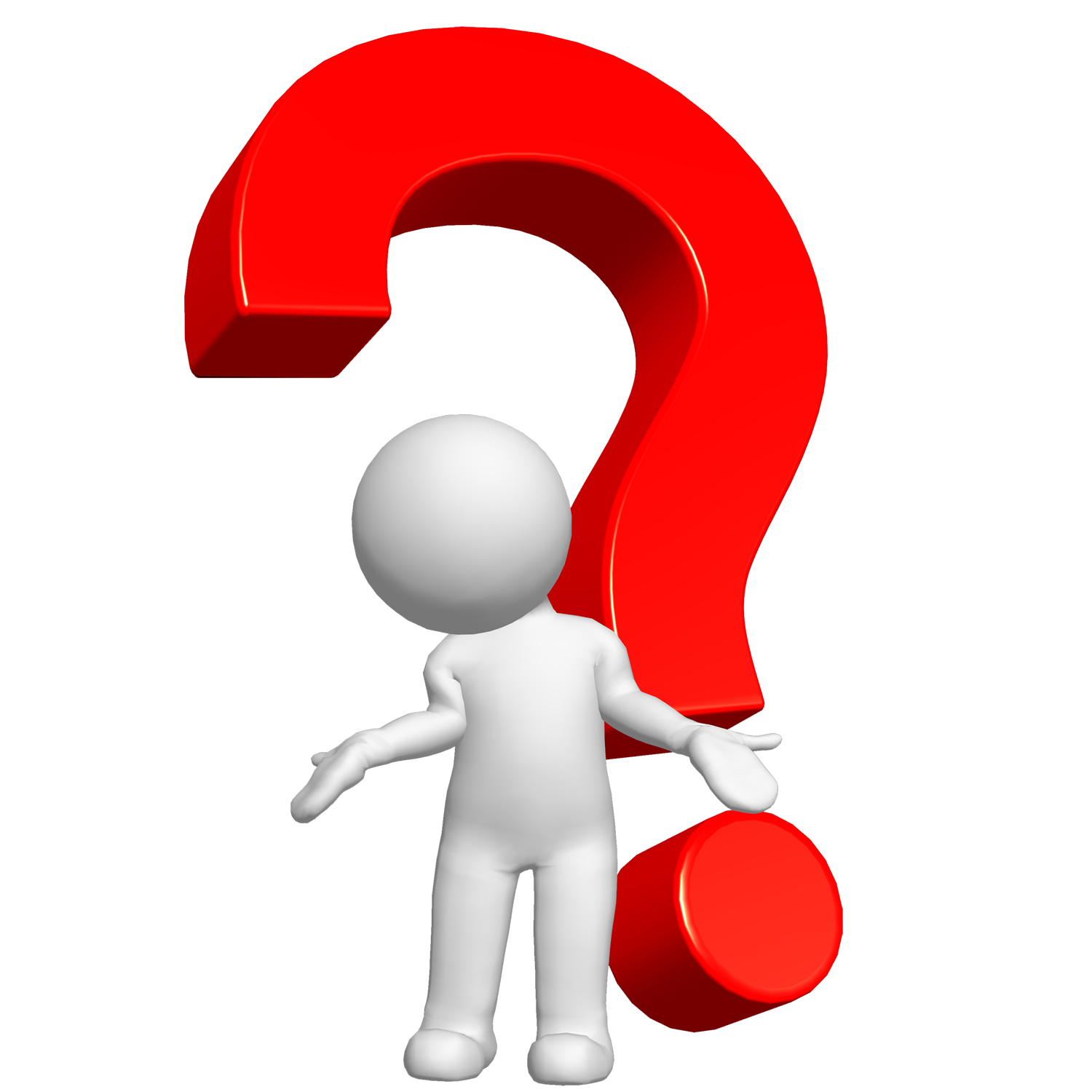 Public Domain
Questions that need to be asked before using the work:
Did a U.S. government employee within the scope of their job create the work
Is the author alive or dead? If the author has a died, what year did they die?
Is the work published? If so, what was the year of first publication?
Was the work first published with a copyright notice?
If the work was not published in or before 1977 then it has fallen in the public domain (hint 5 year to file)
The Majority of music up to 1925 is now available in the public domain
More than likely everything that belongs to Disney, still belongs to Disney
Was the copyright renewed ?
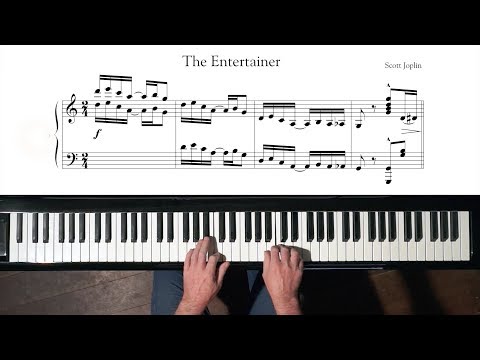 [Speaker Notes: What is in the public domain? (2020 Updated Public Domain Chart) (theartistsjd.com)]
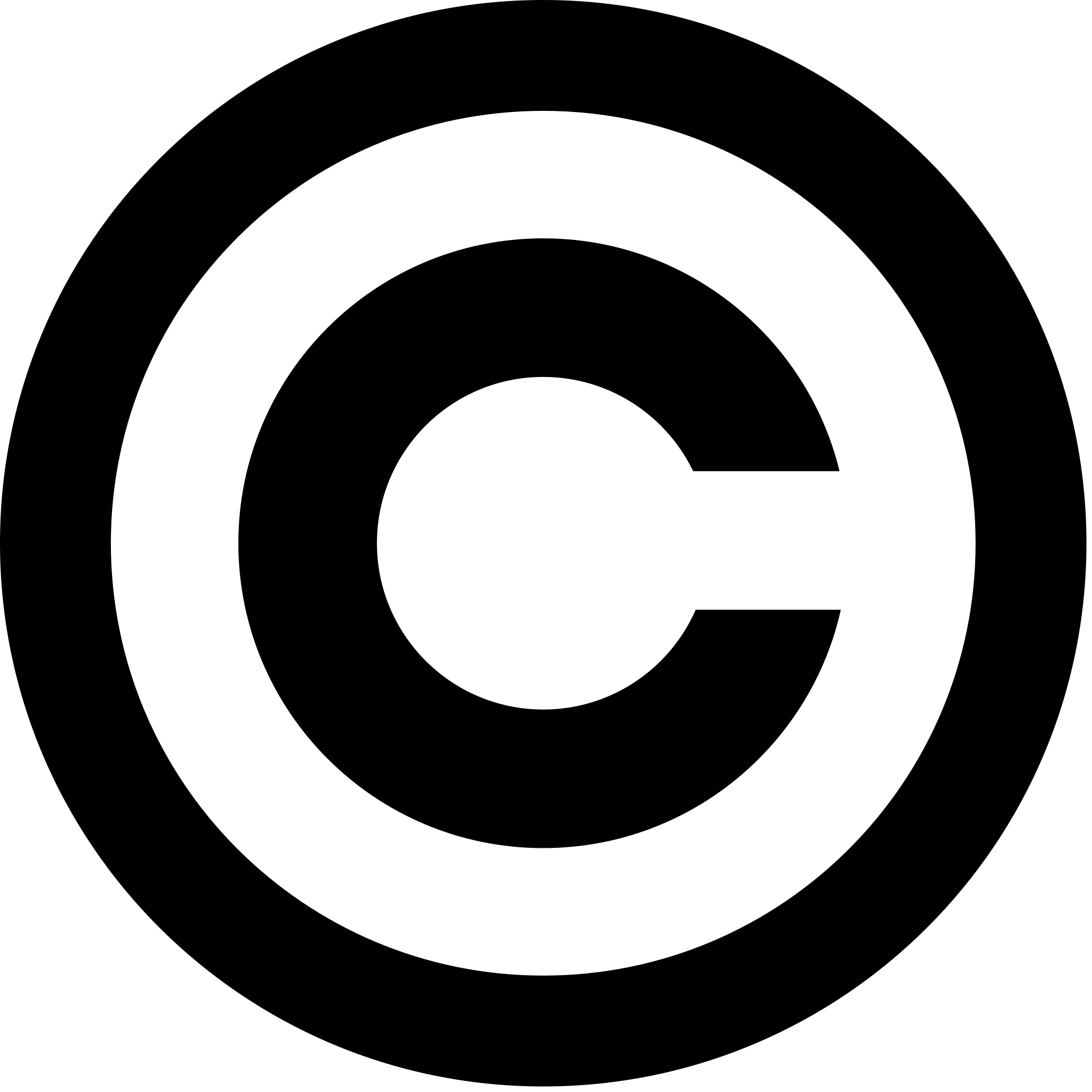 Copyright
What's the difference between Public Domain and Copyright Laws?
Public domain “refers to creative materials that are not protected by intellectual property laws such as copyright, trademark, or patent laws” (IIPTA) Anyone can have access and use the works without asking for permission or to use it because no one owns it.
Copyright is “a legal concept that grants authors and artists control over certain uses of their creations for defined periods of time. It limits who may copy, change, perform, or share those creations.” (Harvard Berkman)
Copyright Clause of the US Constitution states
 “Congress may grant authors copyright protection for their works for a limited time in order to promote the progress of science and useful arts” (US. Constitution, Article 1, Section 8, Clause 8)” (Harvard Berkman)
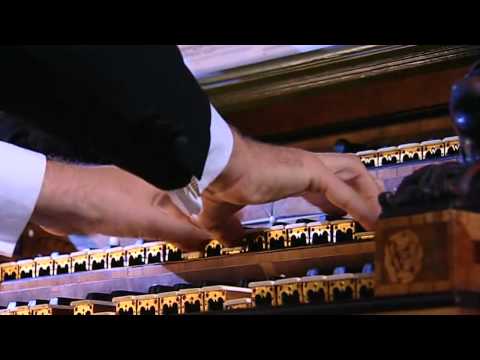 [Speaker Notes: What I can use in my classroom?
Can I turn around and change the words to a song and sell it]
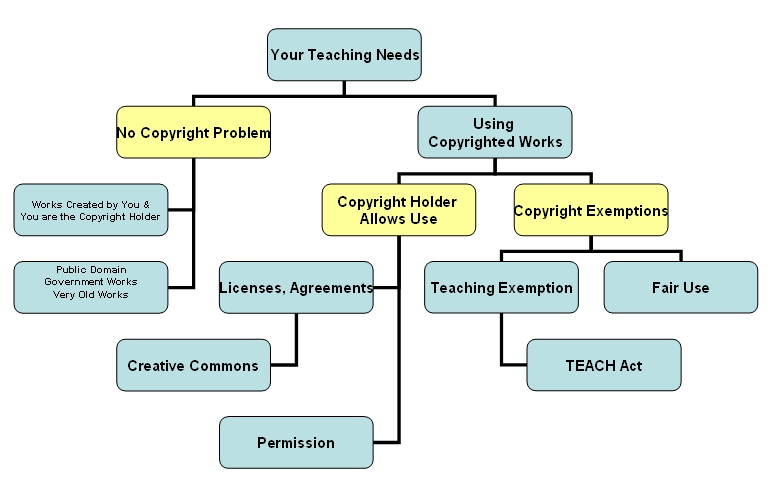 [Speaker Notes: https://library.uams.edu/assets/copyright/copyrightgoodhabitsmodule809_print.html]
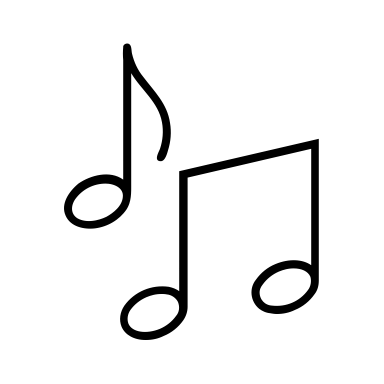 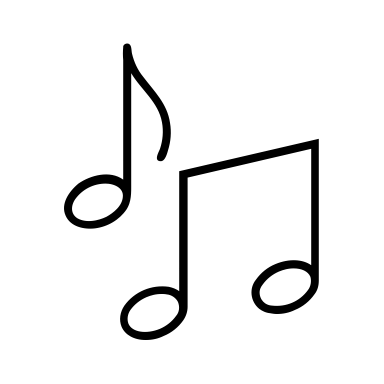 Fair Use
According to U.S. copywrite law – copyright infringements occur when music is used with permission. “It does not matter if you use one second or the entire song, using copyrighted materials without the consent or permission of the copyright owner, constitutes copyright infringement.”

Sampling – was a major issue in the past – do not use without permission. 

There are exceptions –– but there is a fee to the owner and legal agreements - a mechanical license.
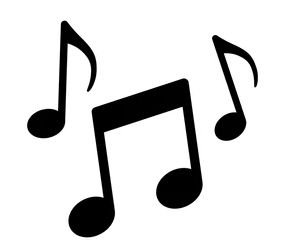 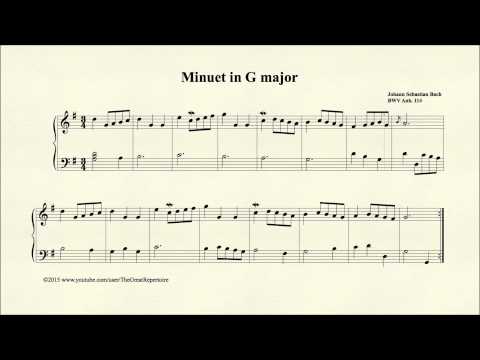 The TEACH Act
The “Technology, Education and Copyright Harmonization Act,” commonly known as the “TEACH Act,” was enacted by Congress on October 4, 2002. It is a full revision of Section 110(2) of the U.S. Copyright Act. Its provisions enable educators to use copyrighted materials for distance education, with certain restrictions.

Its primary purpose is to balance the needs of distance learners and educators with the rights of copyright holders. The TEACH Act applies to distance education that includes the participation of any enrolled student, on or off campus.
[Speaker Notes: In order for the use of copyrighted materials in distance education to qualify for the TEACH Act exemptions, the following criteria must be met:
• The institution must be an accredited, non-profit educational institution.
• The use must be part of mediated instructional activities.
• The use must be limited to a specific number of students enrolled in a specific class.
• The use must either be for ‘live’ or asynchronous class sessions.
• The use must not include the transmission of textbook materials, materials “typically purchased or acquired by students,” or works developed specifically for online uses.
• The institution must have developed and publicized its copyright policies, specifically informing students that course content may be covered by copyright, and include a notice of copyright on the online materials.
• The institution must implement some technological measures to ensure compliance with these policies, beyond merely assigning a password. Ensuring compliance through technological means may include user and location authentication through Internet Protocol (IP) checking, content timeouts, print-disabling, cut and paste disabling, etc.
What the TEACH Act does not allow
The new exemptions under the TEACH Act specifically do not extend to:
• Electronic reserves, coursepacks (electronic or paper) or interlibrary loan (ILL)
• Commercial document delivery
• Textbooks or other digital content provided under license from the author, publisher, aggregator or other entity
• Conversion of materials from analog to digital formats, except when the converted material is used solely for authorized transmissions and when a digital version of a work is unavailable or protected by technological measures
It is also important to note that the TEACH Act does not supersede fair use or existing digital license agreements.]
Oops! And the Creative Commons License
Purchasing music – but violates trademarks etc.

CCL – terms of using, modifying and sharing works – without dealing with the creator for permission.
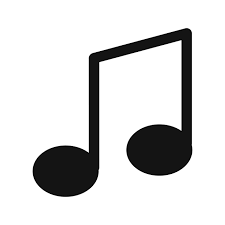 Publishing Process
How to publish Correctly?
Composer submits a manuscript to a publisher
Composer can also enter a contract with the publisher to submit a certain number of works in a determined amount of time or unsolicited
Editorial Department reviews and evaluates manuscripts on musical quality and feasibility
If a work meets these requirements, the Publication Committee further reviews and evaluates the work. 
Any works that are not accepted are sent back to the composer.
The publisher’s Legal Department then secures the legal rights of the composer and publisher before reproducing and distributing the work.
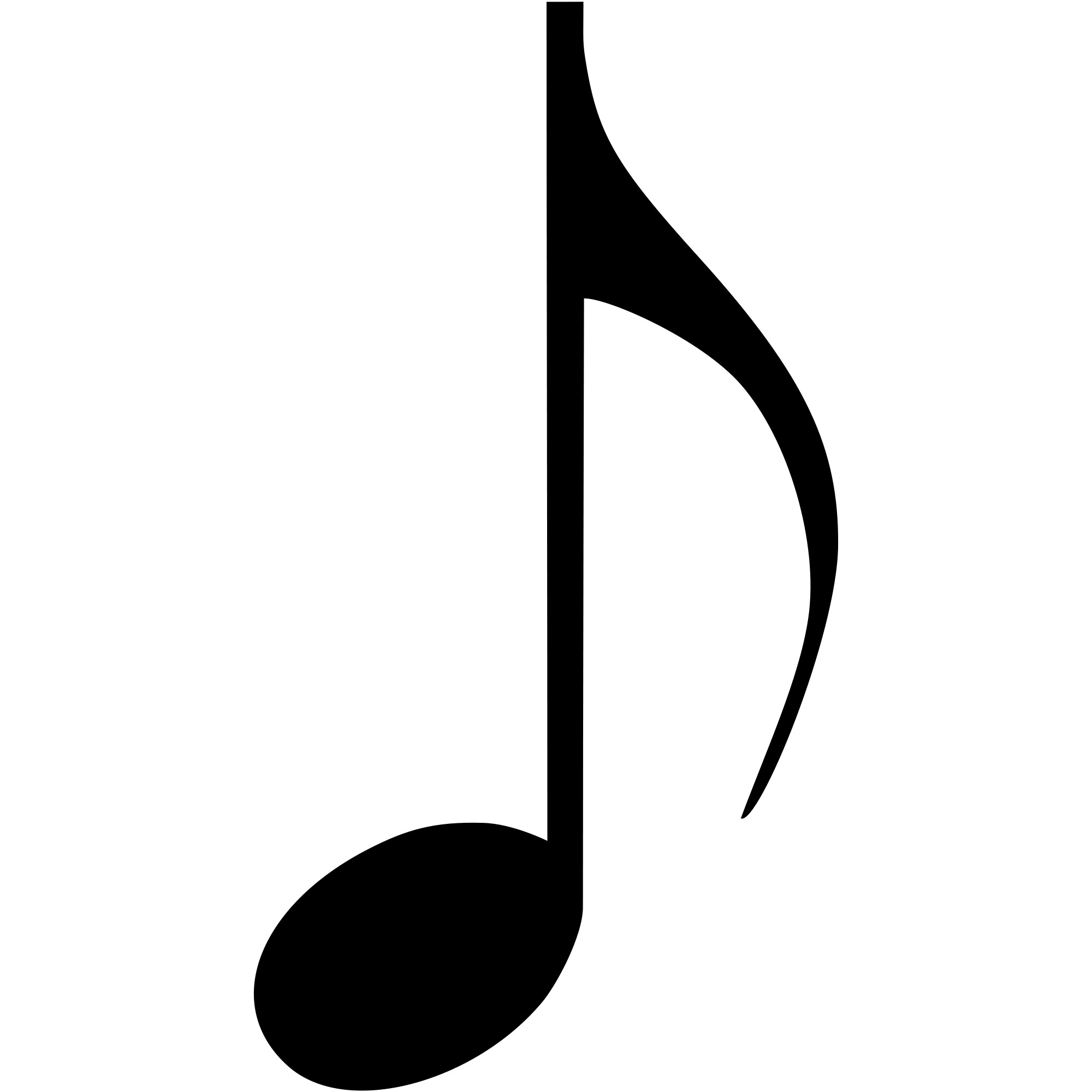 Publishing Process
Publishing Cont.
A contract is signed between the composer and publisher.
The editor contacts the composer and discusses the composition in detail, working towards a finalized version to be printed. 
Finally, the music is registered with the U.S. Copyright office and other similar organizations around the world.
Music Publishing is a partnership between the publisher and songwriter.
The Publisher acquires the copyrights, grant licenses, and collects the money.
The Songwriter writes the songs.
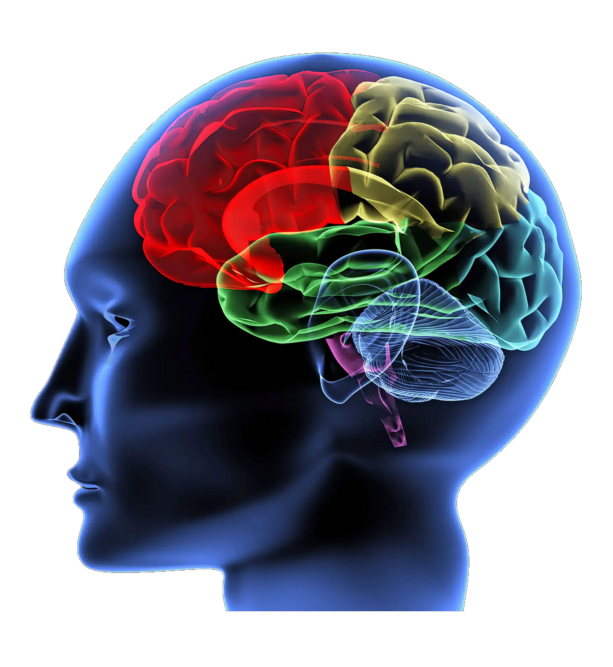 Cognitive Relation
What can music do?
Can motivate children to engage in learning activities
Piaget’s Theory:
At the ages 12 to adulthood, they develop logical, and problem solving  skills that involve deductive reasoning
They being to think about “what if “ situations
In 2009 a study was conducted to see if the tempo of music altered a person’s reaction
Songs in major key made the individual happy
Songs in minor key made the individual sad
Rhythmic entertainment refines temporal processing and introducing of attention
This later can enhance an individual's reading skills and verbal memory
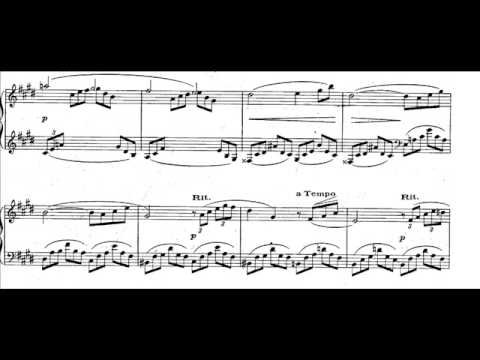 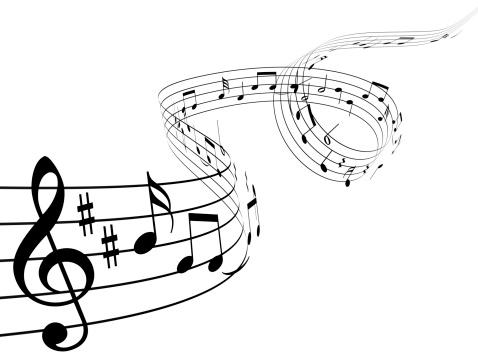 Activity
[Speaker Notes: Determine if these titles are in the public domain by using their year that they came out in.]
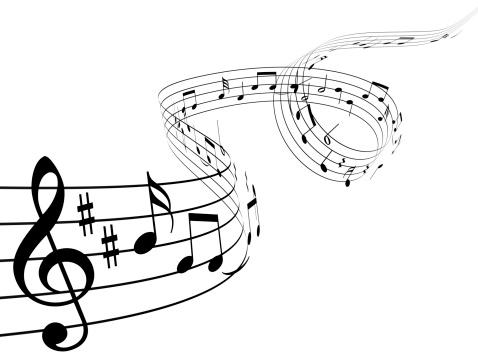 Activity
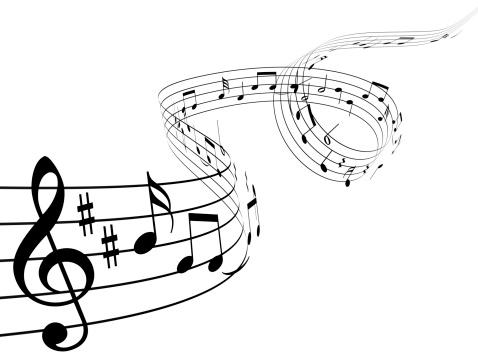 Activity
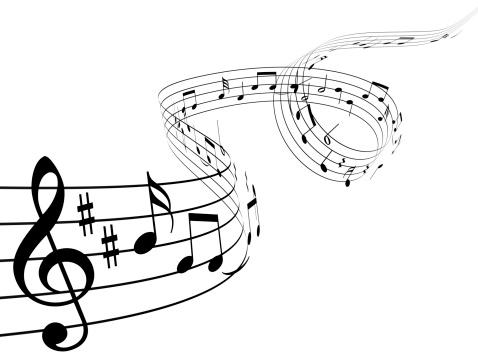 Activity
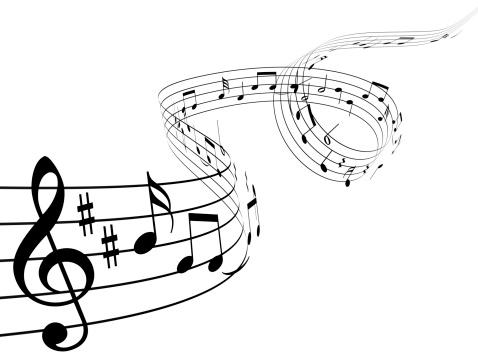 Activity
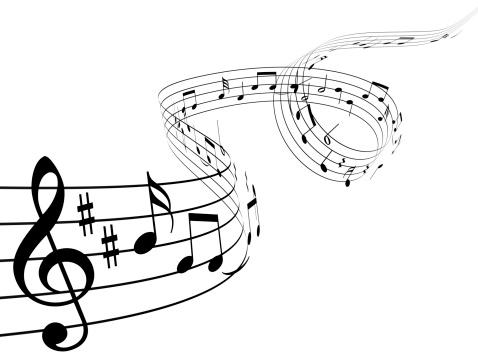 Activity
Songs & Rhymes for the Classroom Teacher
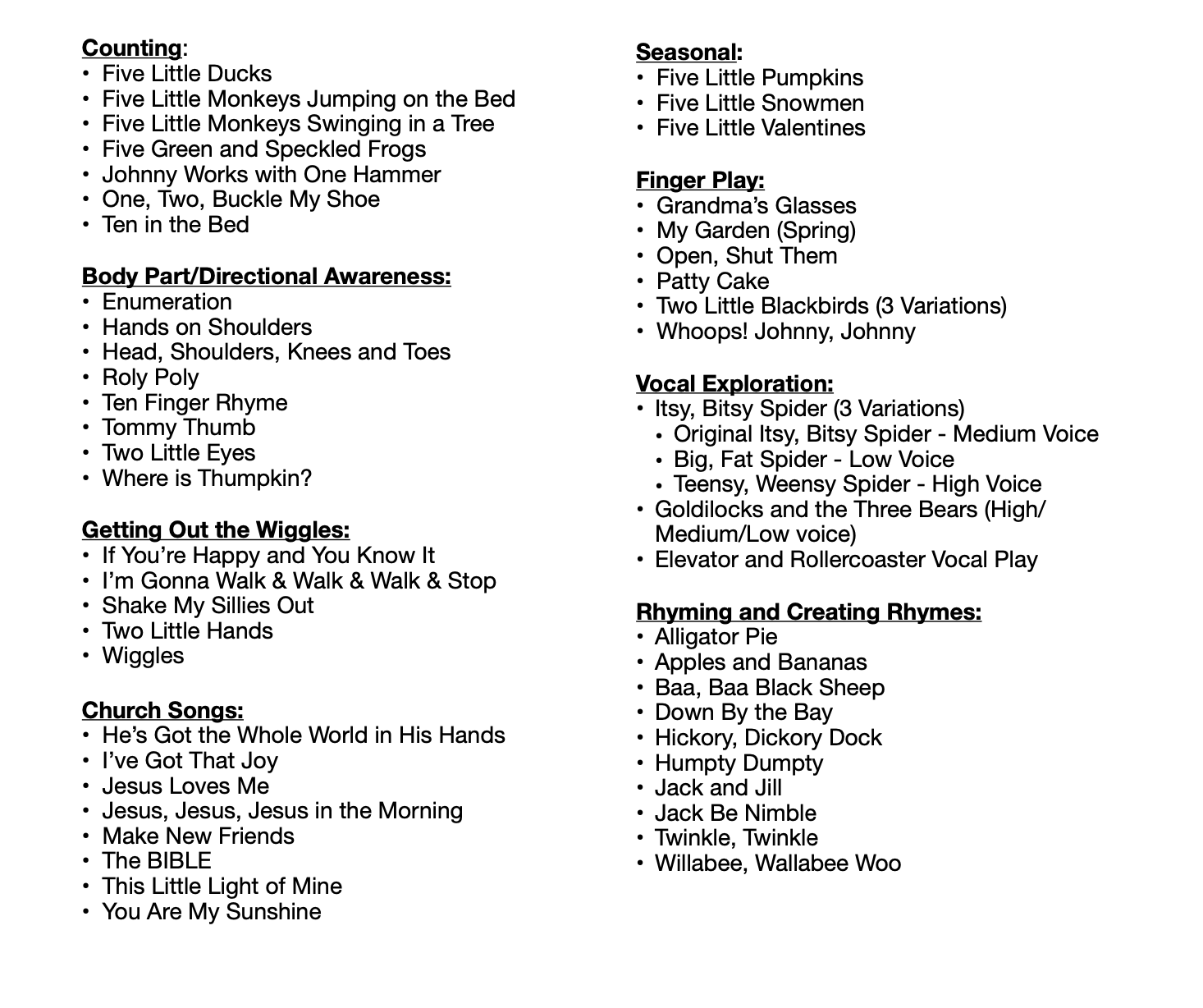 Songs & Rhymes for the Classroom Teacher
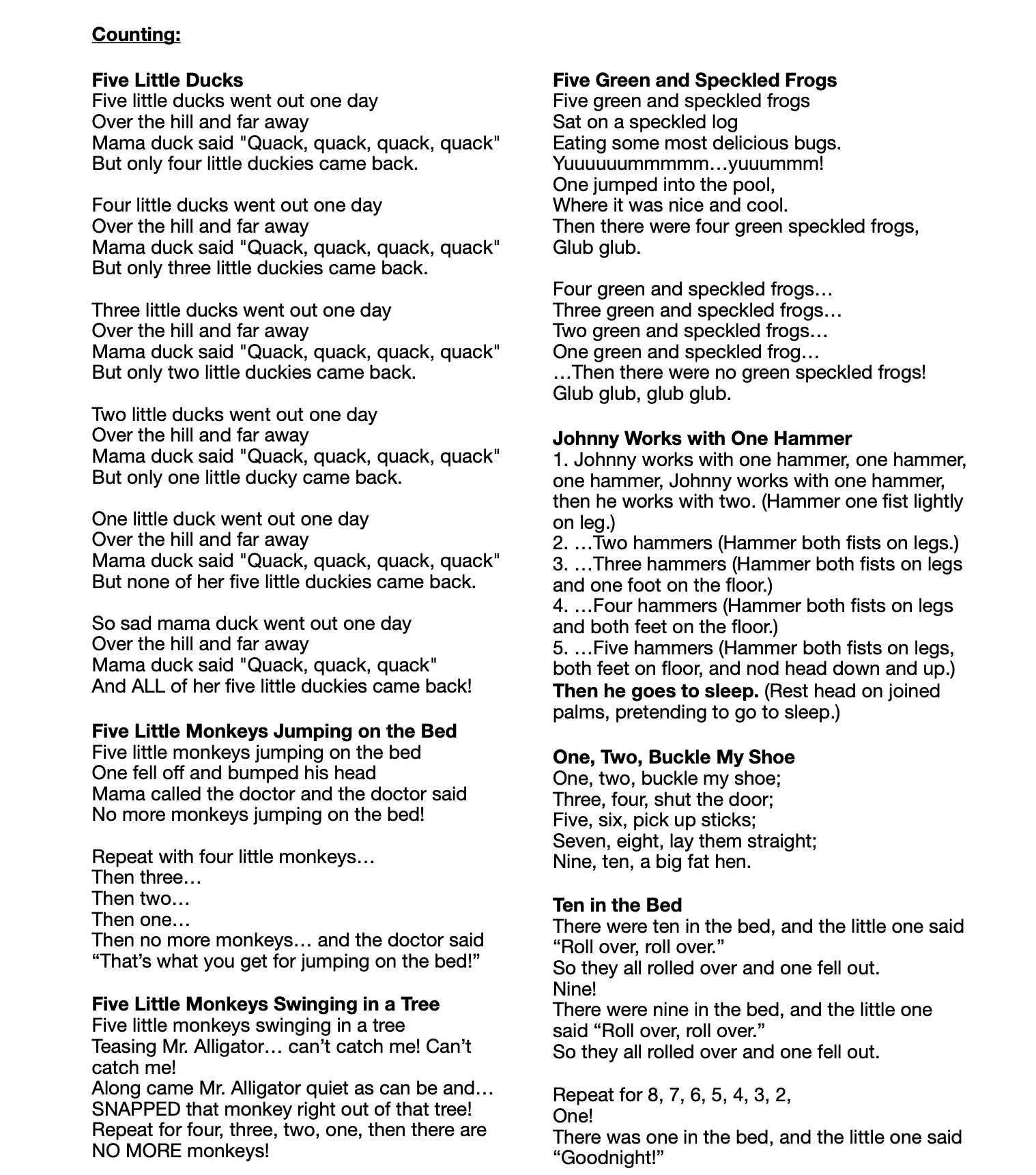 Songs & Rhymes for the Classroom Teacher
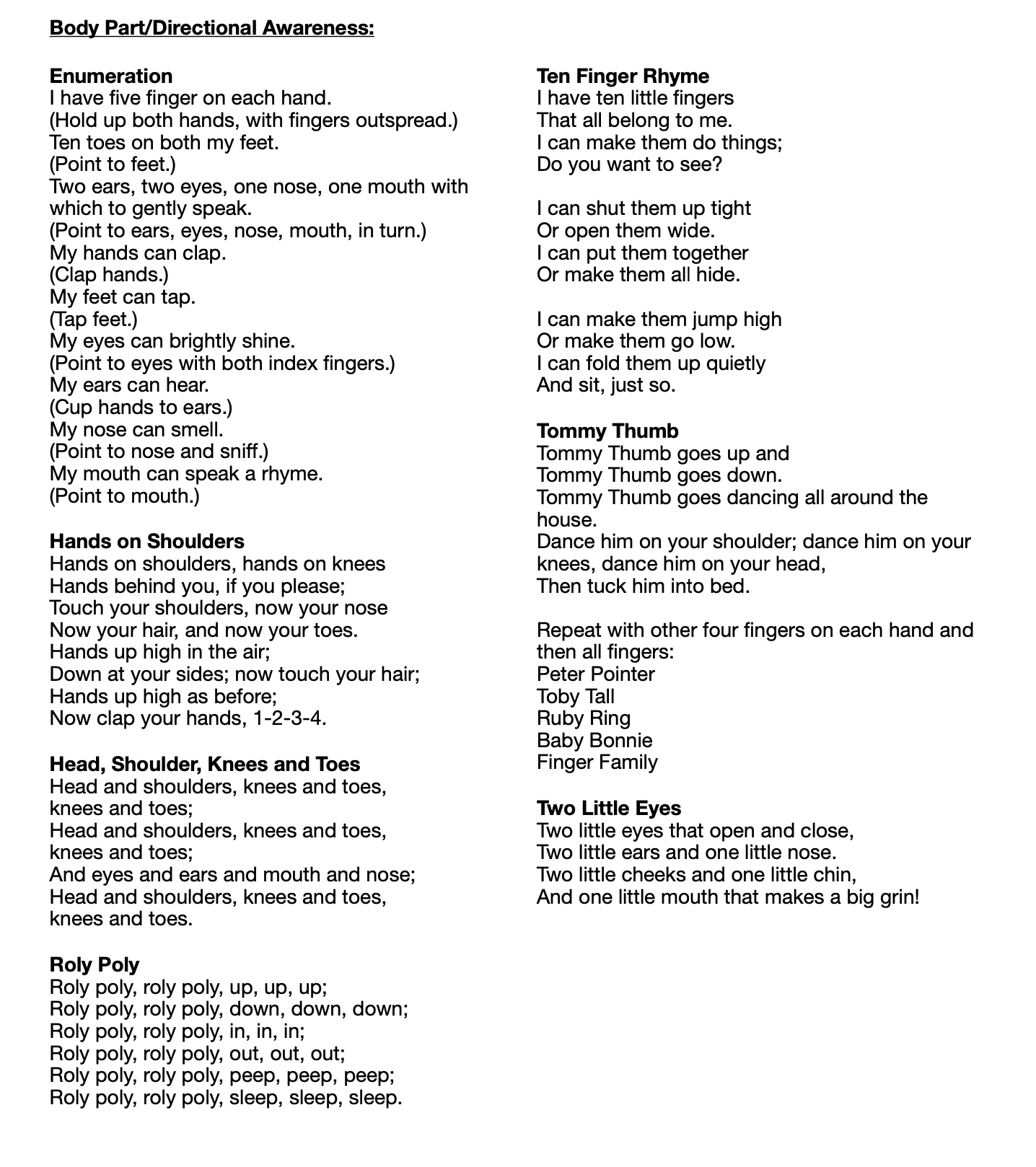 Songs & Rhymes for the Classroom Teacher
Continued…
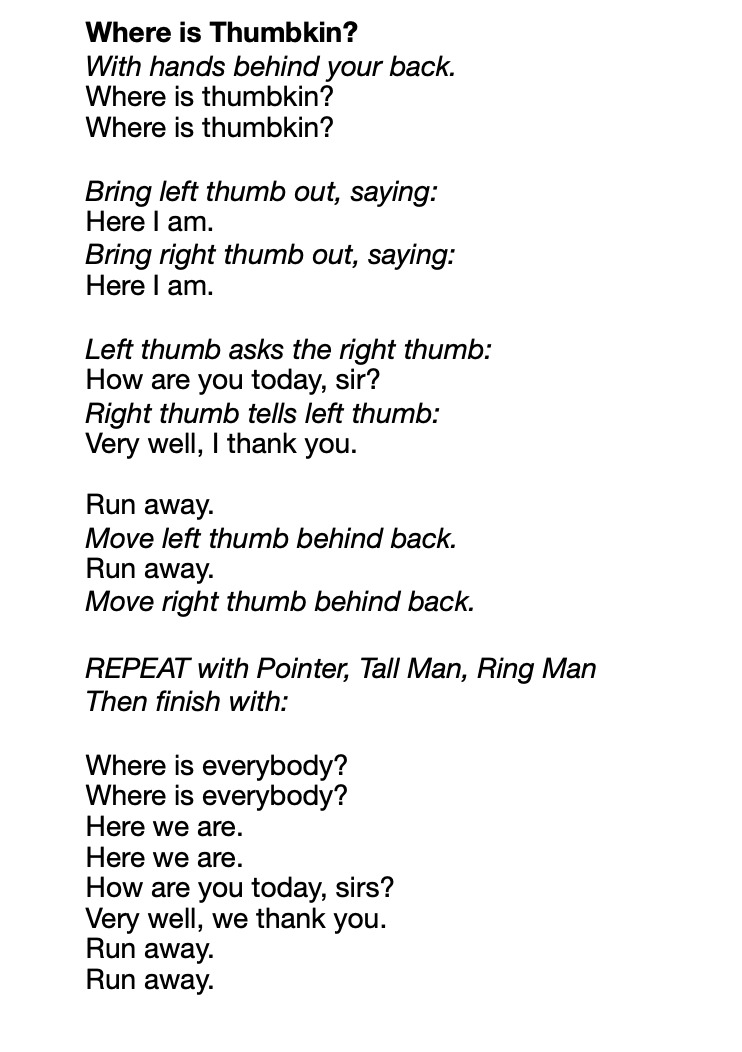 Songs & Rhymes for the Classroom Teacher
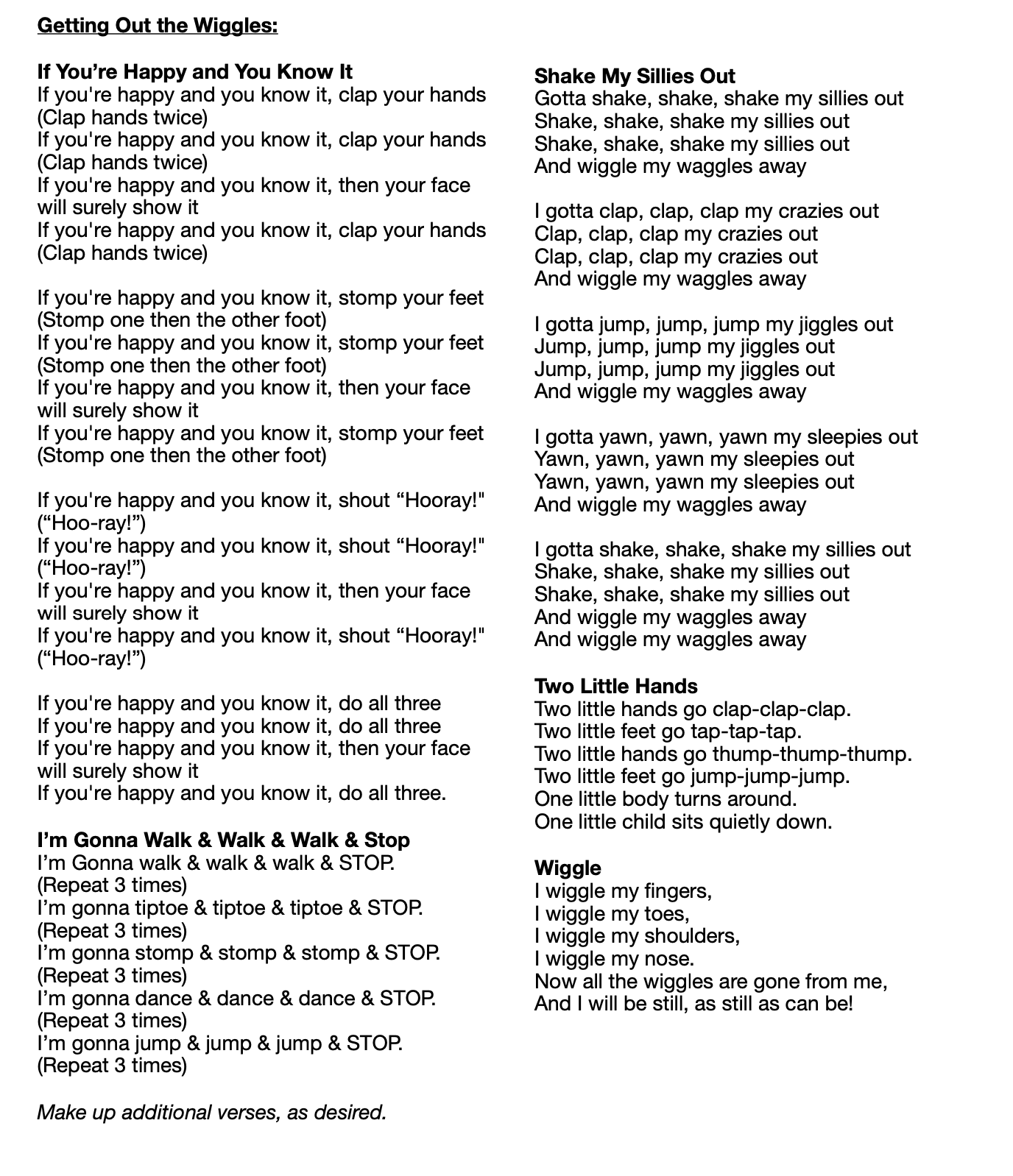 Songs & Rhymes for the Classroom Teacher
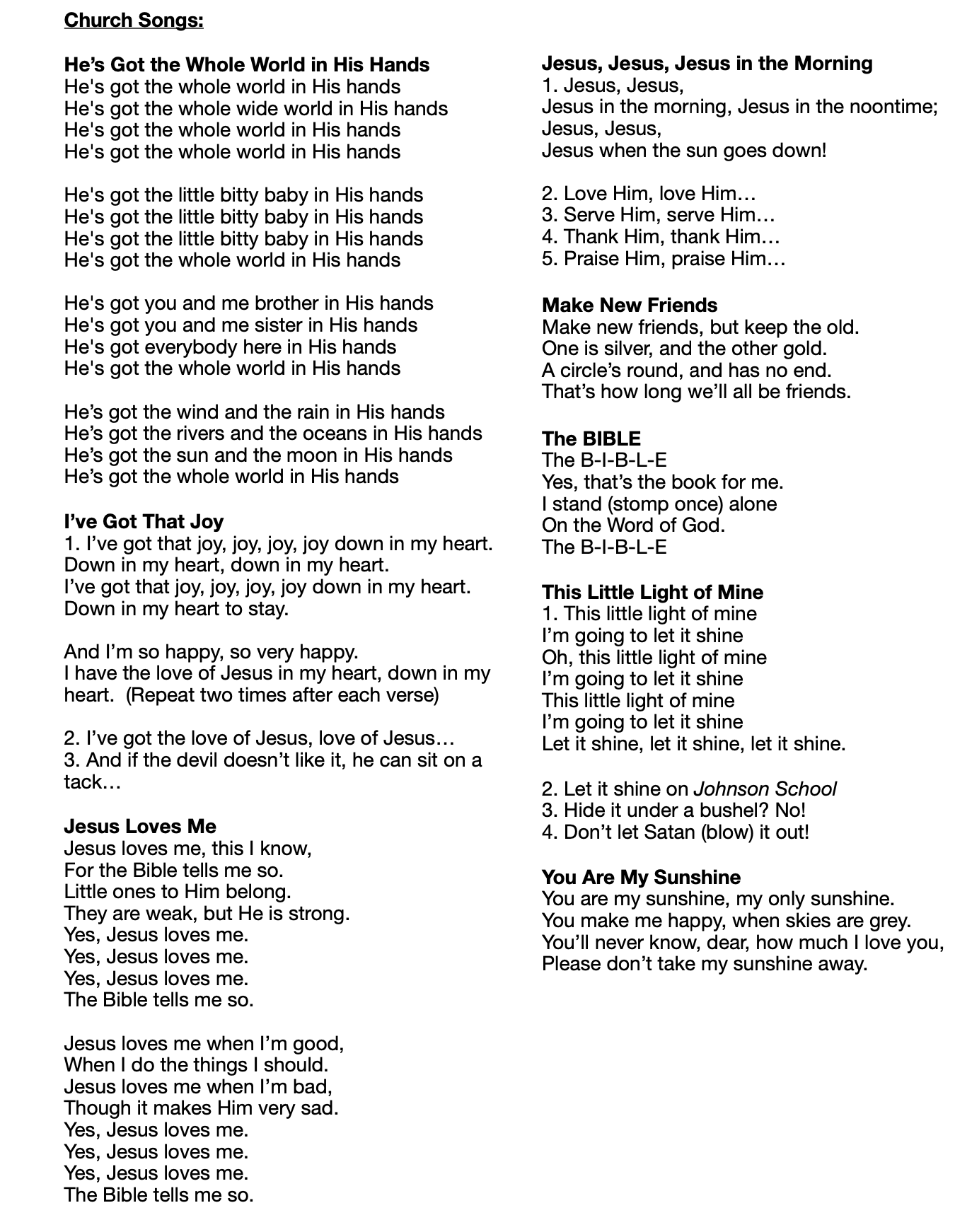 Songs & Rhymes for the Classroom Teacher
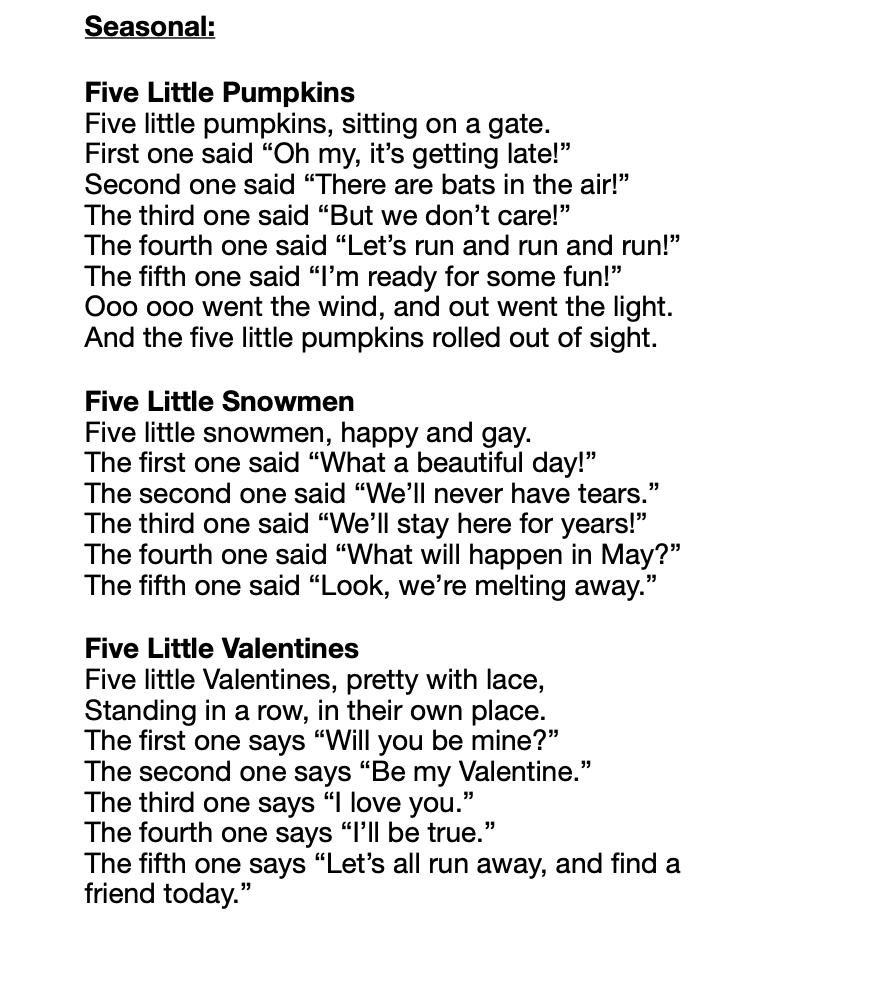 Songs & Rhymes for the Classroom Teacher
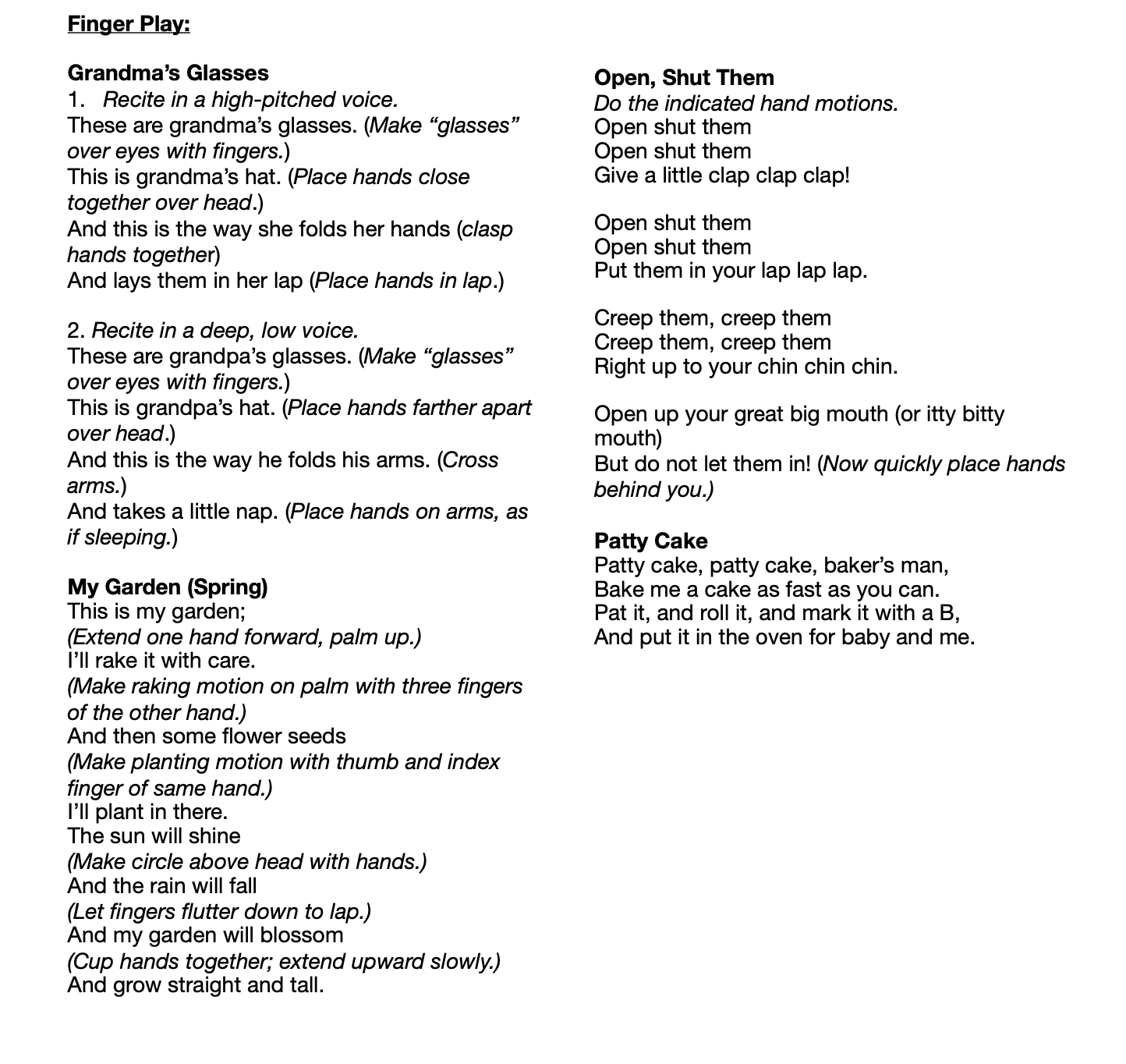 Songs & Rhymes for the Classroom Teacher
Continued…
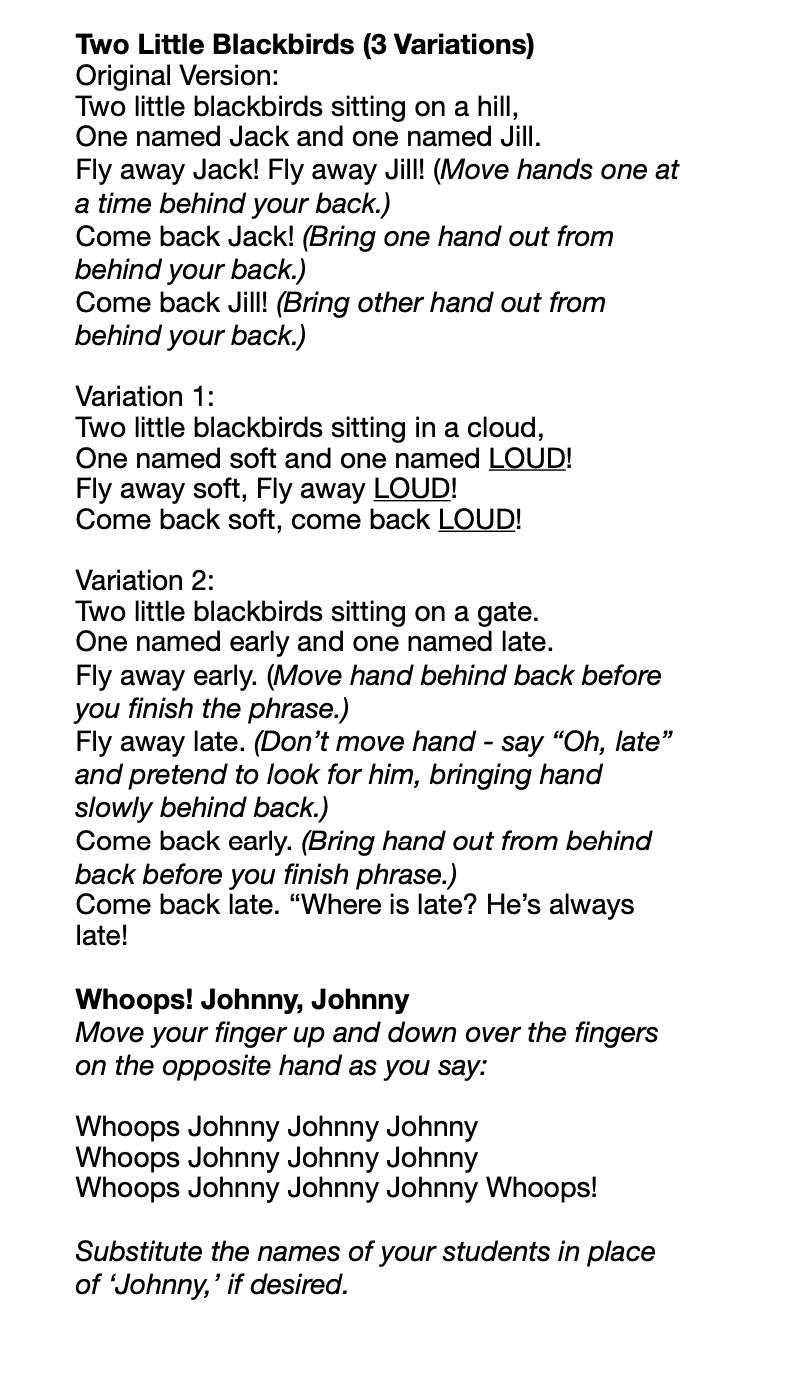 Songs & Rhymes for the Classroom Teacher
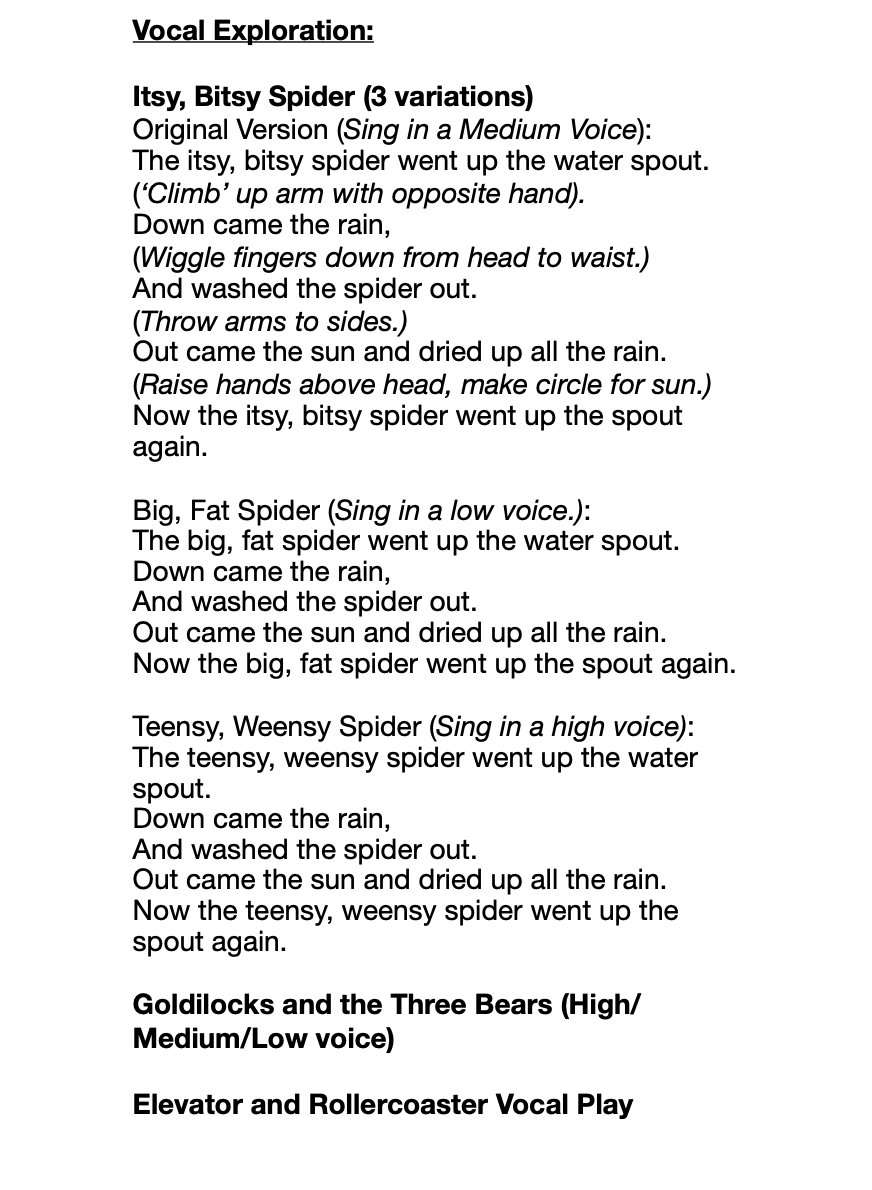 Songs & Rhymes for the Classroom Teacher
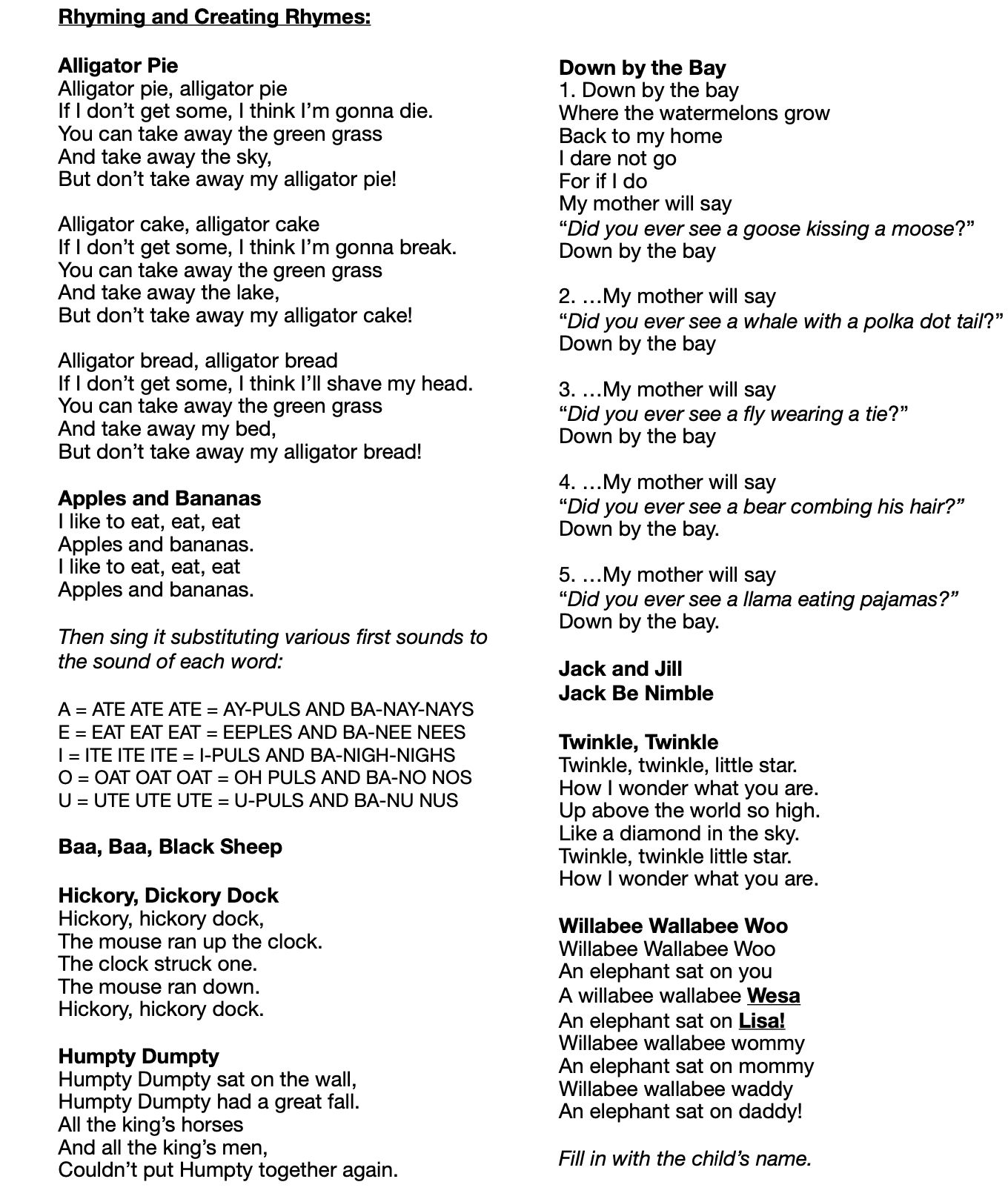 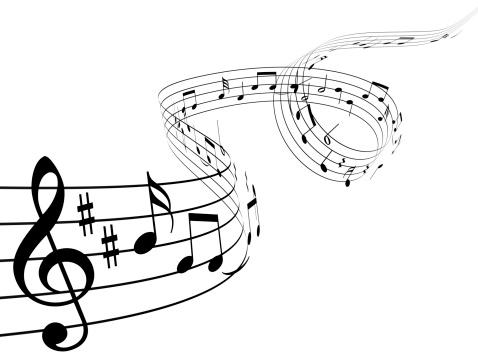 Summary
Public Domain
Copyright Laws
Publishing Process
Cognitive Relations
Group Activity
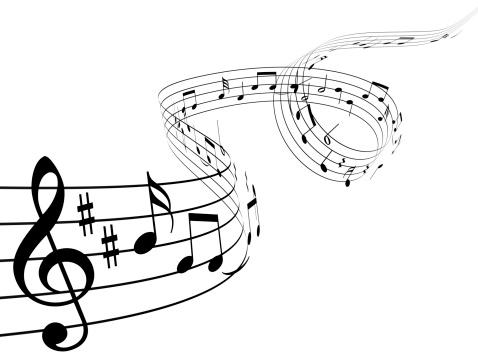 References
https://www.pdinfo.com/pd-info-faq.php
https://www.iipta.com/whats-difference-public-domain-fair-use-definitions-examples/#:~:text=The%20term%20%E2%80%9Cpublic%20domain%E2%80%9D%20refers%20to%20creative%20materials,permission%2C%20but%20no%20one%20can%20ever%20own%20it.
https://cyber.harvard.edu/copyrightforlibrarians/Module_1:_Copyright_and_the_Public_Domain
https://copyright.universityofcalifornia.edu/use/public-domain.html
https://web.law.duke.edu/cspd/
https://web.law.duke.edu/cspd/publicdomainday/2022/
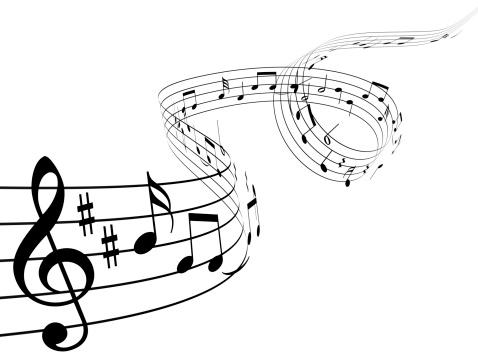 References
https://web.law.duke.edu/cspd/publicdomainday/2022/
https://theartistsjd.com/public-domain/
https://www.washingtonpost.com/news/the-switch/wp/2013/10/25/15-years-ago-congress-kept-mickey-mouse-out-of-the-public-domain-will-they-do-it-again/
https://www.lib.umn.edu/services/copyright/basics#:~:text=The%20classroom%20use%20exemption,perform%20or%20display%20any%20works
https://creativecommons.org/about/
https://www.copyrightuser.org/create/creators-discuss/teachers-students/